CS 2210 Discrete MathGraphs
Fall 2018
Sukumar Ghosh
Seven Bridges of K⍥nigsberg
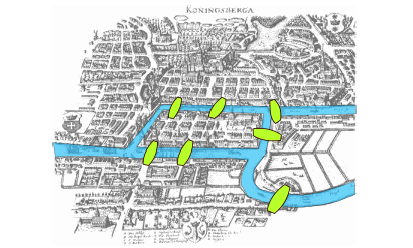 Is it possible to walk along a route that cross each bridge exactly once?
Seven Bridges of K⍥nigsberg
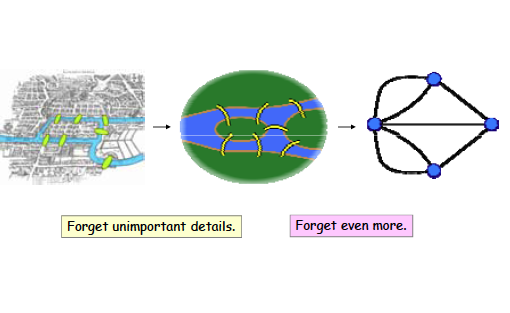 A Graph
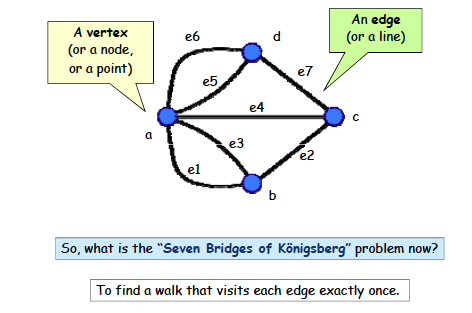 What is a  Graph
A graph G = (V, E) consists of V, a nonempty set of vertices 
(or nodes) and E, a set of edges. Each edge connects a pair 
of nodes that are called its endpoints.

Graphs are widely used to model various systems in the 
real world
Back to the Bridges of K⍥nigsberg
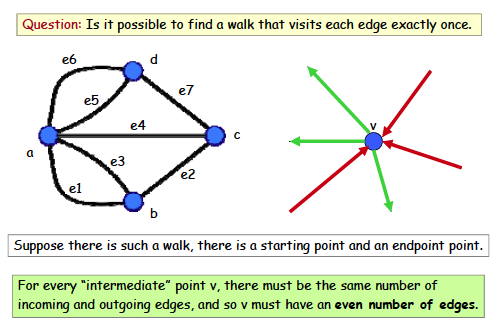 Euler’s solution
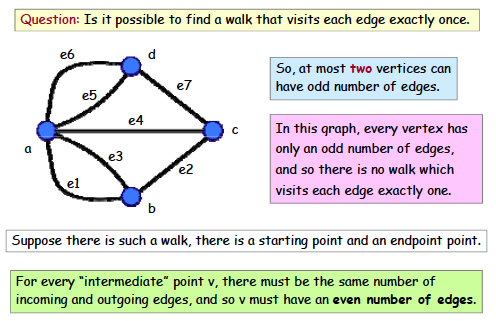 Euler path
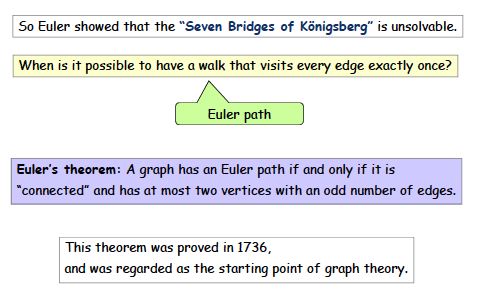 Simple graph
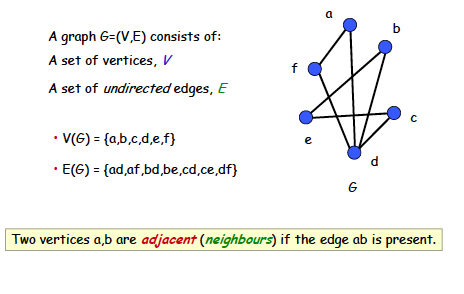 Types of graph
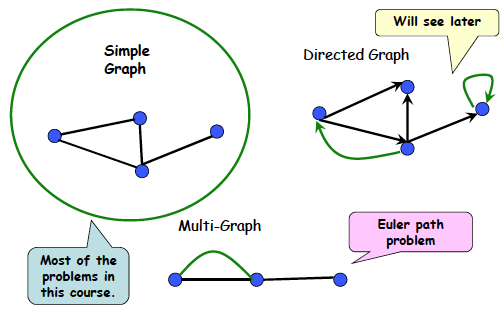 Definitions
At most  one edge between a pair of nodes
Multiple edges between some pair of nodes
Simple graphs vs. multi-graphs


Undirected vs. directed graphs (digraphs)
Each edge between a pair (u, v) of nodes is directed, and represents an ordered pair
More examples of graphs
Each node denotes an actor or an actress, and each edge between P and Q denotes that P, Q worked together in some movie. It is an undirected graph
Hollywood graph
Web graphs
Each node denotes a web page, and each edge from page P to Q  Q denotes a link on page P pointing to page Q.
It is a directed graph
Application: Exam scheduling
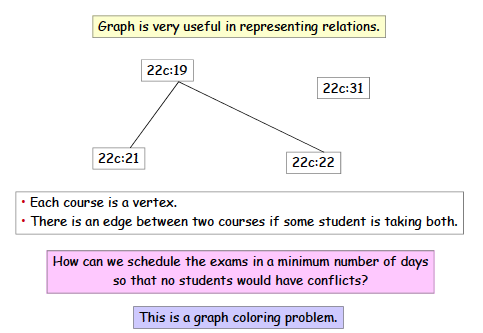 Why?
Problems in a computer network
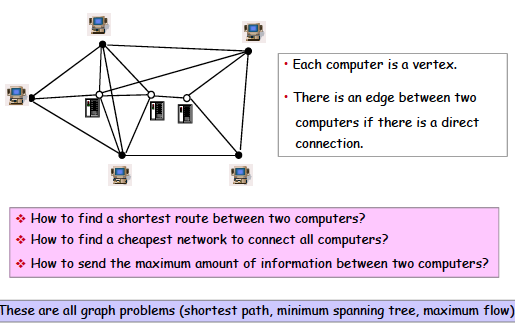 Vertex degree
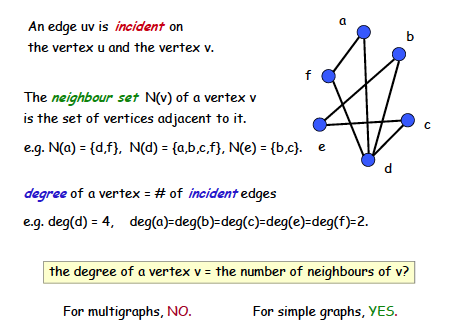 Degree sequence
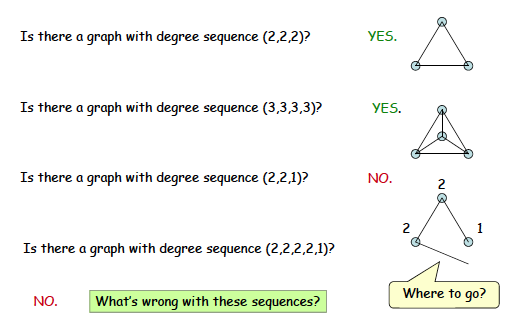 Handshaking theorem
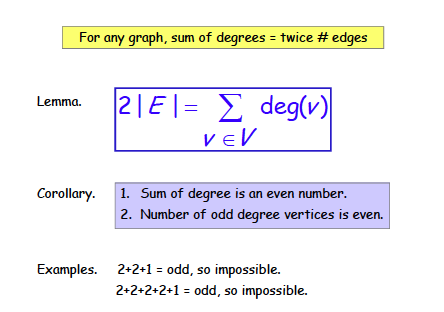 Handshaking theorem
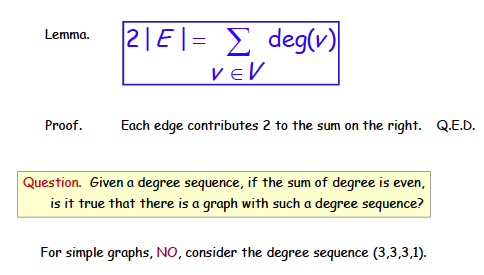 A theorem
THEOREM. An undirected graph has even number 
of vertices of odd degree.


Can you prove this? It should follow from the 
handshaking theorem.
Review of basic definitions
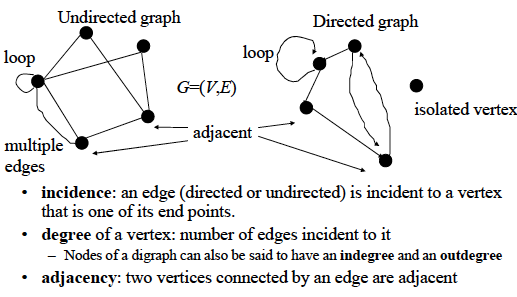 Review of basic definitions
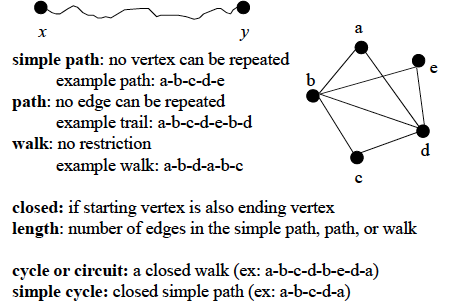 Types of graphs
A cycle of a graph is a subset of  its edge set that forms a path such that the 
first node of the path corresponds to the last.
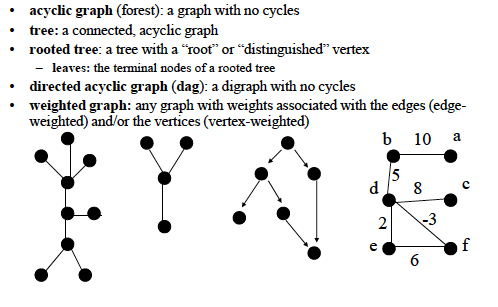 Types of graphs
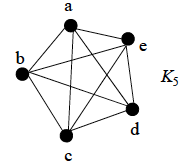 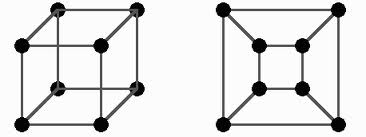 The n-cube graph
n=3
Complete graph:
All vertices are adjacent
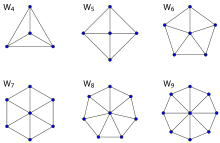 Wheel graph
Types of graphs
Bipartite graph
A simple graph is called bipartite if its vertex set V can be
partitioned into two disjoint subsets V1 and V2, such that
every edge in the graph connects a vertex in V1 to a vertex
in V2.
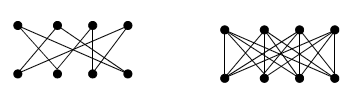 Can always be colored using two colors.
Subgraphs
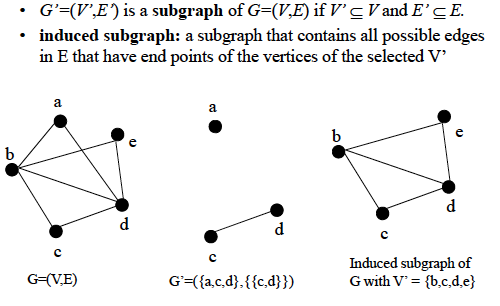 Computer representation of graphs
ADJACENCY MATRIX
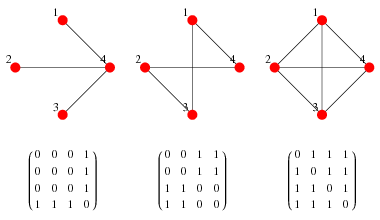 (taken from Wolfram Mathworld)
Computer representation of graphs
ADJACENCY LIST
1
2
4
3
Can be represented as a linked list
Graph isomorphism
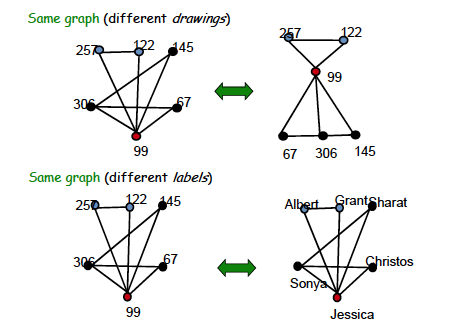 Taken from MIT 6.042J/18.062J
Graph isomorphism
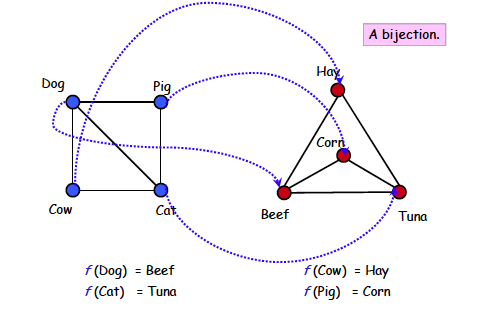 Taken from MIT 6.042J/18.062J
Graph isomorphism
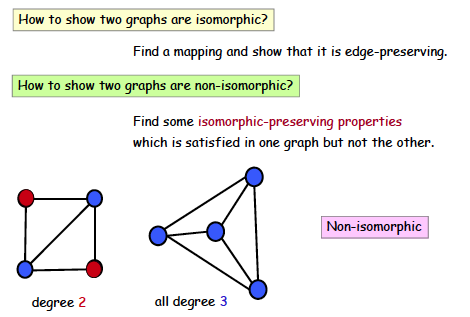 Taken from MIT 6.042J/18.062J
Connectivity
An undirected graph is connected if there is a path between 
	every pair of distinct vertices of the graph.

    A connected component is the maximal connected subgraph 
	of the given graph.
Connectivity issues
Erdös number in academic collaboration graph
	Erdös number = n means the person collaborated 
	with someone whose Erdös number is (n-1)
 Kevin Bacon number in Hollywood graph	
Actor Kevin Bacon once remarked that he worked with
everybody in Hollywood, or someone who worked with them. 
Kevin Bacon number is an adaptation of Erdös number in 
Hollywood movie industry.
Cut vertex, cut set, cut edge
A cut vertex (or articulation point ) is a vertex, by removing
which one can partition the graph. A cut edge is an edge by removing which one can partition the graph. If multiple edges need to be remove to partition the graph, then the minimal set of such edges a cut set.
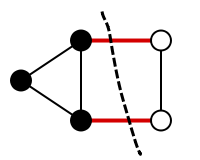 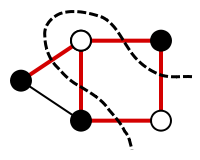 Examples taken from Wikipedia
Connectivity in directed graphs
A directed graph is strongly connected if there is a path from
any vertex a to any other vertex b of the graph.
A directed graph is weakly connected if there is a path between
any two vertices of the underlying undirected graph.
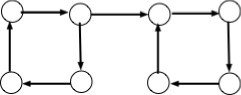 Strongly or weakly connected ?
More definitions
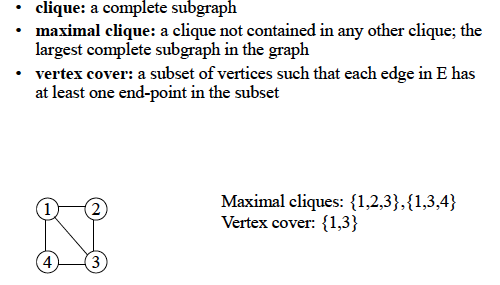 Vertex cover is a famous problem in graph theory
Vertex Cover
A vertex-cover of an undirected graph G=(V,E) is a subset V’ of V such that 
if edge (u, v) is an edge of G, then u is in V’, or v is in V’, or both. The set
 V′ is said to "cover" the edges of G
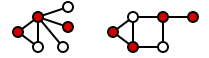 Minimal or minimum vertex cover is a famous problem in graph theory
Dominating Set
A dominating set for a graph G = (V, E) is a subset D of V such that
 every vertex not in D is adjacent to at least one member of D.
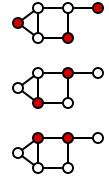 (from Wikipedia)
Computing a minimal or minimum dominating set is a famous problem in graph theory
Independent Set
Given a graph G = (V, E) an independent set is a subset of vertices
no two of which are adjacent to one another.
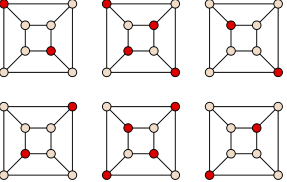 (from Wikipedia)
Computing the maximal independent set is a well-known problem in graph theory
Euler path vs. Hamiltonian path
Hamiltonian path = A path that passes through every vertex 
exactly once. A closed path is a Hamiltonian circuit or cycle.
Euler path = A path that includes every edge exactly once. 
A closed path is a Euler circuit or cycle. 

We have reviewed Euler path in the 7-bridges of Konigsberg 
Problem.
Hamiltonian path
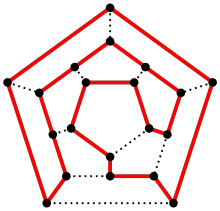 1
2
4
5
3
Does the above graph have 
a Hamiltonian cycle? No!
Hamiltonian circuit/cycle 
colored red
Shortest path
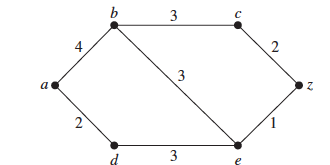 Weighted graph. Compute the shortest path from a to z
Shortest path: Dijkstra’s algorithm
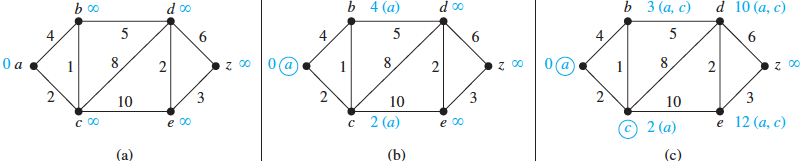 Read the algorithm from page 712 of your text book
Shortest path: Dijkstra’s algorithm
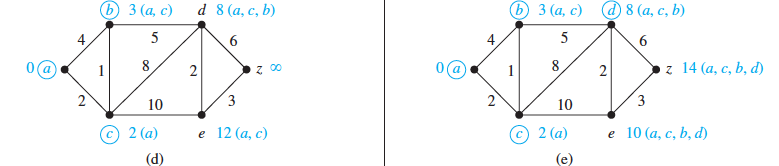 Shortest path: Dijkstra’s algorithm
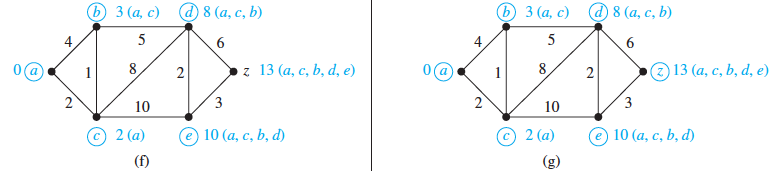 Shortest path: Dijkstra’s algorithm
Computes the shortest path from a source node to each target node
L (source) = 0, and for all other node u, L(u) := infinity, S:= null
while z is not in S
	u := a vertex not in S with L(u) minimal;
	S := S ∪ {u};
	for all vertices v not in S
	if L(u) + w(u, v) < L(v) then L(v) := L(u) + w(u, v)
	{known as relaxation: this adds a vertex with minimal label to S and 	updates the labels of vertices not in S}
return L(z)
Traveling Salesman Problem (TSP)
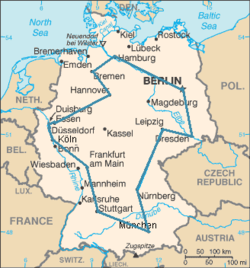 A traveling salesman wants to visit each of n cities exactly once, and then return to the starting point. In which order should he
visit the cities to travel the minimum total distance?

TSP = Computing the minimum cost Hamiltonian circuit. TSP is an extremely hard problem to solve (NP-complete)
An optimal TSP tour through 
Germany’s largest cities
(Source: Wikipedia)
Planar Graph
A planar graph is one that can be embedded in the plane, i.e., 
it can be drawn on the plane in such a way that its edges do
not intersect except only at their endpoints.
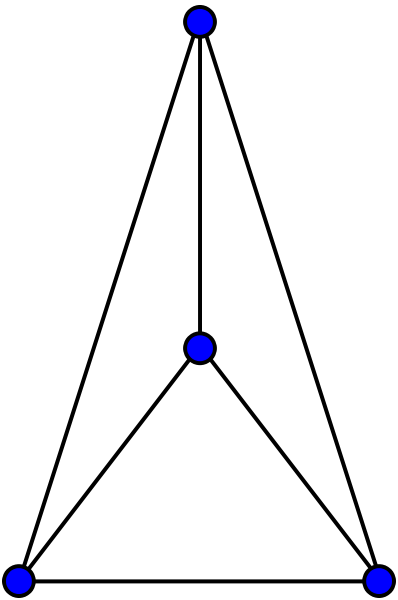 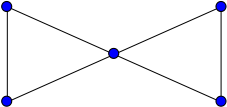 planar
K4
Butterfly
planar
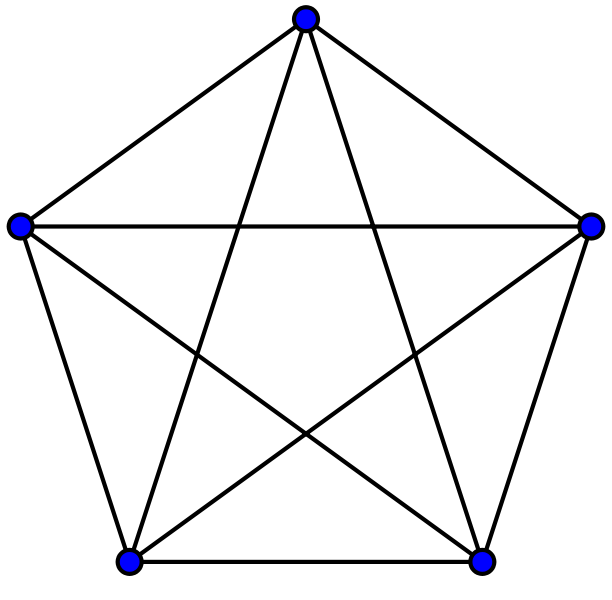 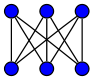 Non-planar
Non-planar
K5
K3,3
Planar Graph
How to verify that a graph is a planar graph? It should not depend 
upon how you draw the graph.

Any graph that contains a K5 or K3,3 as its sub-graph is not planar
Graph Coloring
Let G be a graph, and C be a set of colors. Graph coloring finds an assignment of colors to the different nodes of G, so that no two adjacent nodes have the same color.

	The problem becomes challenging when the |C| is small.

	Chromatic number. The smallest number of colors needs to color a graph is called its chromatic number.
Graph Coloring
The chromatic number of a tree is 2.
Graph Coloring
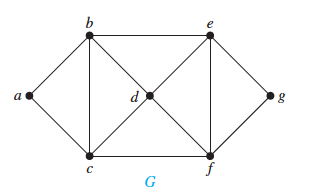 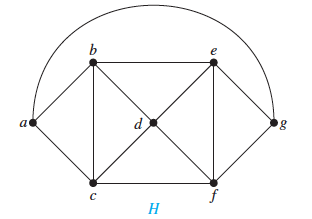 What are the chromatic numbers of these two graphs?
Four color theorem
Theorem. Any planar graph can be colored using 
at most four colors.
It all started with map coloring – bordering states or counties 
must be colored with different colors. In 1852, an ex-student 
of De Morgan, Francis Guthrie, noticed that the counties in 
England could be colored using four colors so that no adjacent 
counties were assigned the same color. On this evidence, he 
conjectured the four-color theorem. It took nearly 124 years 
to find a proof. It was presented by Andrew Appel and 
Wolfgang Haken.
CS2210 Discrete StructuresTrees
Fall 2017
Sukumar Ghosh
What is a tree?
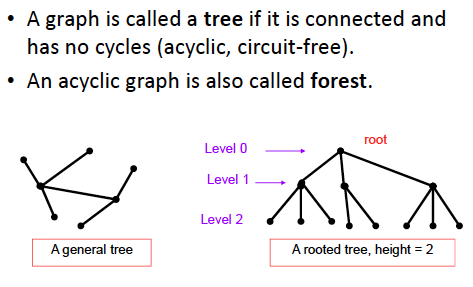 Rooted tree: recursive definition
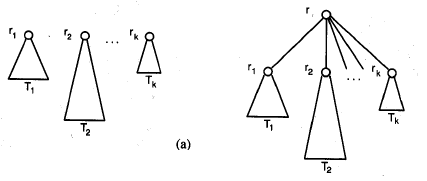 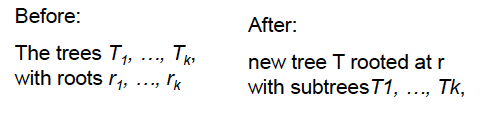 Rooted tree terminology
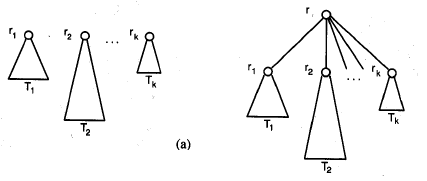 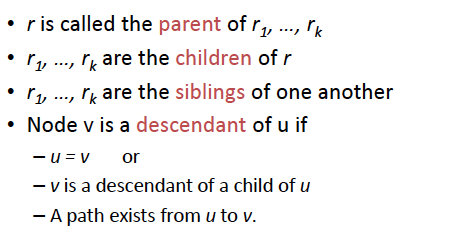 (If u = v then it is not a “proper” descendant)
If v is a descendant of u, then u is an ancestor of v
Rooted tree terminology
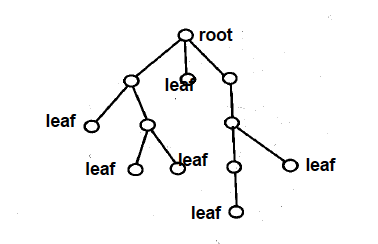 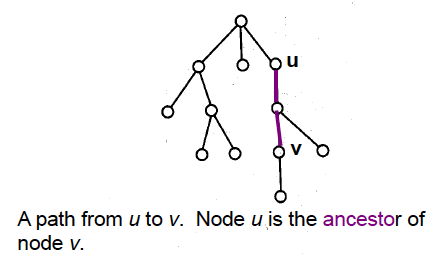 A subtree
Rooted tree terminology
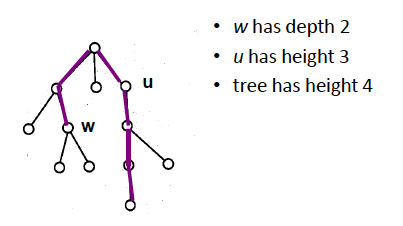 Important properties of trees
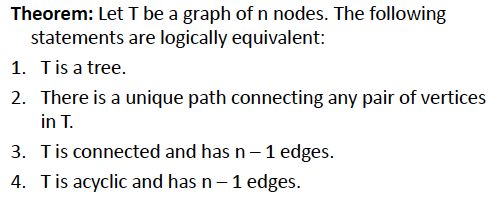 Important properties of trees
Theorem. A tree with n nodes has (n-1) edges

Proof. Try a proof by induction
Important properties of trees
Theorem. A tree with n nodes has (n-1) edges

Proof. Try a proof by induction
Trees as models
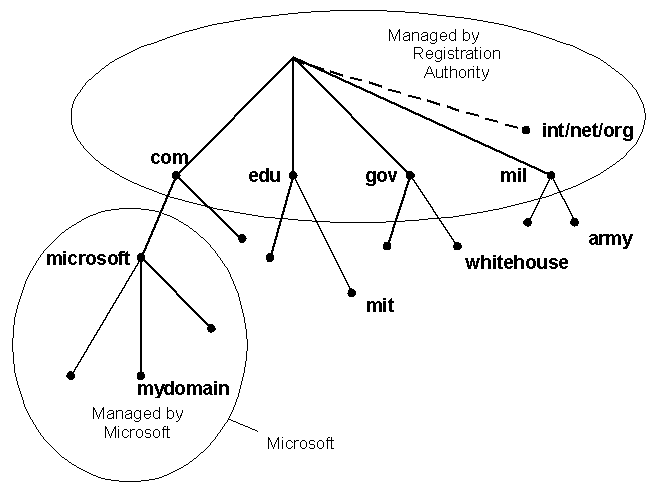 Domain Name System
Trees as models
directory
subdirectory
subdirectory
subdirectory
file
file
file
file
file
file
file
file
file
Computer File System
This tree is a ternary (3-ary) tree, since each non-leaf node has three children
Trees as models: game tree
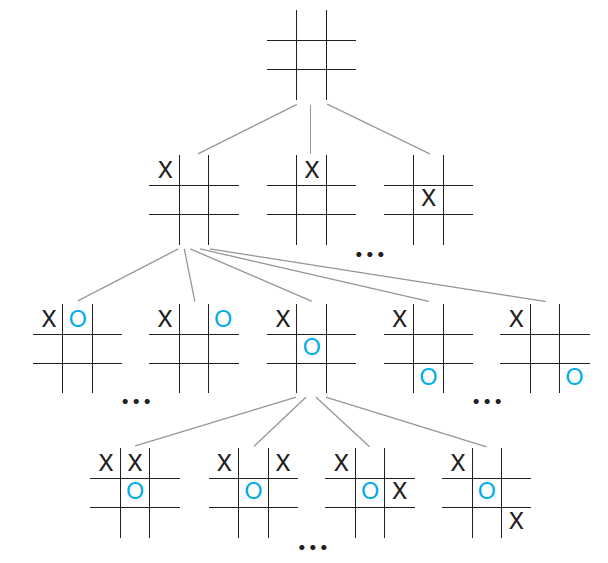 Binary and m-ary tree
Binary tree. Each non-leaf node has up to 2 children. If every non-leaf 
node has exactly two nodes, then it becomes a full binary tree.

m-ary tree. Each non-leaf node has up to m children. If every non-leaf 
node has exactly m nodes, then it becomes a full m-ary tree
Properties of trees
Theorem. 	A full m-ary tree with k internal vertices contains 
			n = (m.k + 1) vertices.
Proof. Try to prove it by induction.

[Note. Every node except the leaves is an internal vertex]
Properties of trees
Theorem. 	Every tree is a bipartite graph. 

Theorem. Every tree is a planar graph.
Balanced trees
The level of a vertex v in a rooted tree is the length of the unique
path from the root to this vertex. The level of the root is zero. The 
height of a rooted tree is the maximum of the levels of vertices. 

The height of a rooted tree is the length of the longest path from 
the root to any vertex.

A rooted m-ary tree of height h is balanced if all leaves are at 
levels h or h − 1.
Balanced trees
Theorem. There are at most mh leaves in an m-ary tree of height h.

Proof. Prove it by induction.

Corollary. If an m-ary tree of height h has l leaves, then  
If the m-ary tree is full and balanced, then
Binary search tree
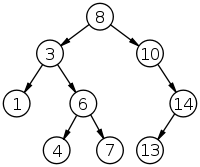 Ordered binary tree. For any non-leaf node
The left subtree contains the lower keys.
The right subtree contains the higher keys.


How can you search an item? How many steps
does each search take?
A binary search tree of size 9 
and depth 3, with root 8 and 
leaves 1, 4, 7 and 13
Binary search tree
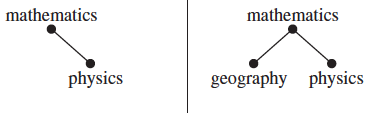 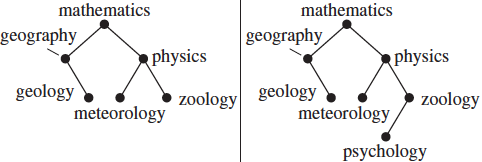 Insertion in a binary search tree
procedure insertion (T : binary search tree, x: item)
v := root of T {a vertex not present in T has the value null }
while v ≠ null and label(v) ≠ x
	if x < label(v) then
		if left child of v ≠ null then v := left child of v
		else add new vertex as a left child of v and set v := null
	else
		if right child of v ≠ null then v := right child of v
		else add new vertex as a right child of v and set v := null
if root of T = null then add a vertex v to the tree and label it with x
else if v = null or label(v) ≠ x then label new vertex with x and let v be the new vertex
return v {v = location of x}
Decision tree
Decision trees generate solutions via a sequence of decisions.

Example 1. There are seven coins, all of which are of equal  weight, and one counterfeit coin that is lighter than the rest. Given a weighing scale, in how many times do you need to weigh (each weighing determines the relative weights of the objects on the the two pans) to identify the counterfeit coin?

{We will solve it in the class}.
Comparison based sorting algorithms
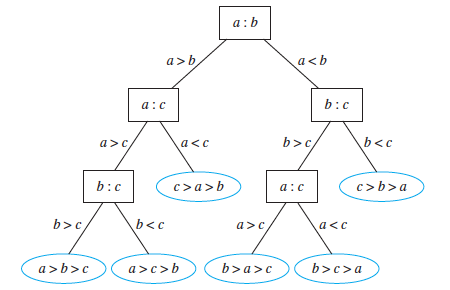 A decision tree for sorting three elements
Comparison based sorting algorithms
Theorem. Given n items (no two of which are equal), a sorting 
algorithm based on binary comparisons requires at least  	
comparisons

Proof. 	See page 761-762 of your textbook. 
		We will discuss it in the class

The complexity of such an algorithm is 

Why?
Spanning tree
Consider a connected graph G. A spanning tree is a tree that contains every vertex of G
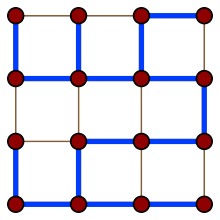 Many other spanning trees of this graph exist
Computing a spanning tree
Given a connected graph G,  remove the edges (in some order) without disrupting the connectivity, i.e. not causing a partition of the graph.  When no further edges can be removed, a  spanning tree is generated.
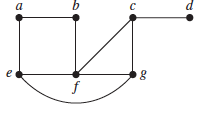 Graph G
Computing a spanning tree
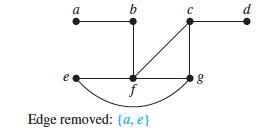 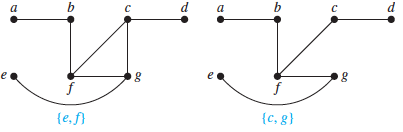 Spanning tree of G
Depth First Search
procedure DFS (G: connected graph with vertices v1…vn)
T := tree consisting only of the vertex v1
visit(v1)	{Recursive procedure}

procedure visit (v: vertex of G)
for each vertex w adjacent to v and not yet in T
add vertex w and edge {v, w} to T
visit (w)

The visited nodes and the edges connecting them form a spanning tree. DFS can also be used as a search or traversal algorithm
Depth First Search: example
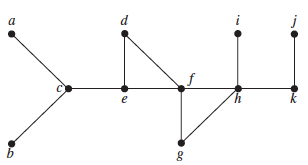 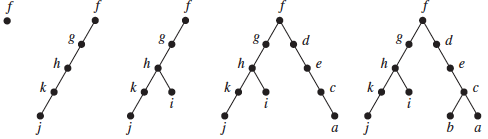 Breadth First Search
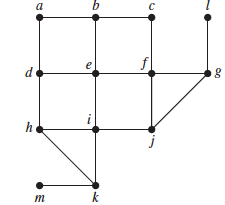 Given graph G
A different way of
generating a spanning tree
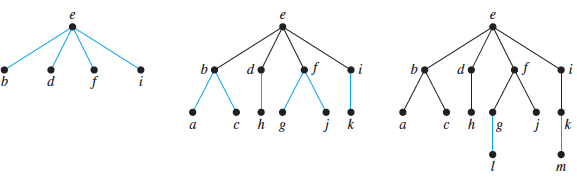 Spanning tree
Breadth First Search
ALGORITHM. Breadth-First Search.
procedure BFS (G: connected graph with vertices v1, v2, …vn)
T := tree consisting only of vertex v1
L := empty list
put v1 in the list L of unprocessed vertices
while L is not empty
	remove the first vertex v from L
	for each neighbor w of v
		if w is not in L and not in T then
			add w to the end of the list L
			add w and edge {v, w} to T
Minimum spanning tree
A minimum spanning tree (MST) of a connected weighted graph is a spanning tree for which the sum of the edge weights is the minimum.

How can you compute the MST of a graph G?
Huffman coding
Consider the problem of coding the letters of the English 
alphabet using bit-strings. One easy solution is to use
5 bits for each letter (25 > 26). Another such example is
The ASCII code. These are static codes, and do not make
use of the frequency of usage of the letters to reduce the 
size of the bit string. 

One method of reducing the size of the bit pattern is to use 
prefix codes.
Prefix codes
In typical English texts, e is most frequent, followed by, l, n, s, t … The prefix tree assigns to each letter of the alphabet a code whose length depends on the frequency:

e = 0, a = 10, l= 110, n = 1110 etc

Such techniques are popular for
data compression purposes. The
resulting code is a variable-length
code.
0
1
0
e
1
a
0
1
l
0
1
n
1
0
s
t
Huffman codes
Another data compression technique first developed 
By David Huffman when he was a graduate student 
at MIT in 1951. (see pp. 763-764 of the textbook)

Huffman coding is a fundamental algorithm in data 
compression, the subject devoted to reducing the number 
of bits required to represent information.
Huffman codes
Example. Use Huffman coding to encode the following 
symbols with the frequencies listed: 

A: 0.08, B: 0.10, C: 0.12, D: 0.15, E: 0.20, F: 0.35. 

What is the average number of bits used to encode a
character?
Huffman coding example
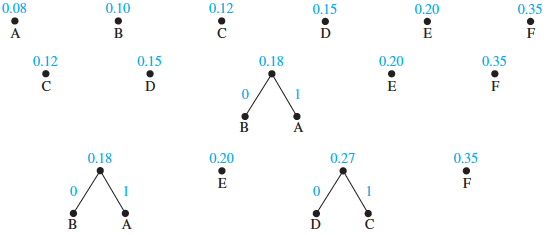 Huffman coding example
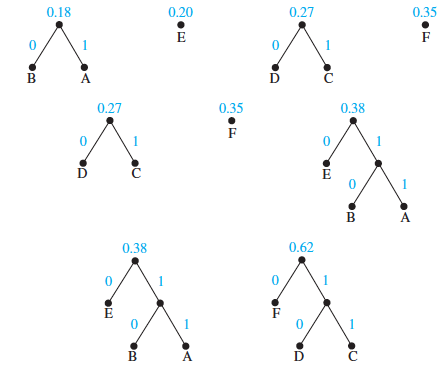 Huffman coding example
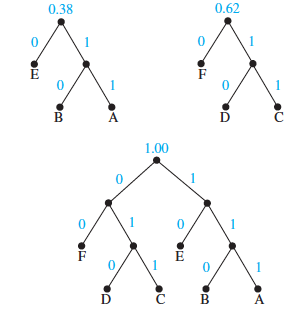 Huffman coding example
So, in this example, what is the average number of bits needed 
to encode each letter?

3x 0.08 + 3 x 0.10 + 3 x 0.12 + 3 x 0.15 + 2 x 0.20 + 2 x 0.35 = 2.45

instead of 3-bits per letter.